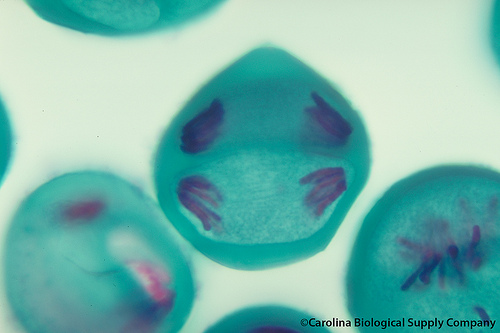 Meiosis
Important terms:
Diploid (2n) means having paired chromosomes
Haploid (n) means single chromosomes (NOT paired)
In human somatic (body) cells there are 46 chromosomes (23 pairs) therefore we say this is diploid (2n)
In human sperm or egg cells there are 23 chromosomes (half the number of chromosomes) therefore we say this is haploid (n)
Gamete – a sex cell (ex: sperm or egg)
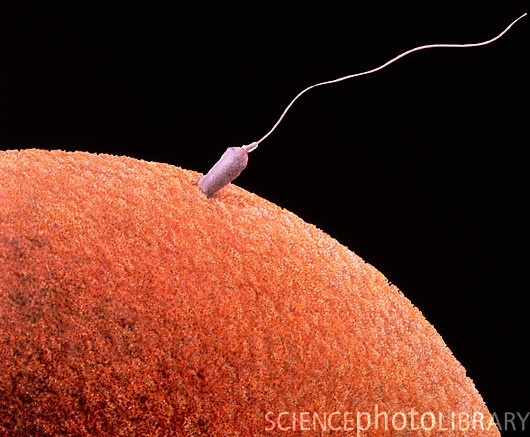 What is meiosis?
Meiosis is a process that makes gametes
In animals, this process makes sperm and eggs. 
In plants, this process makes spores or seeds.
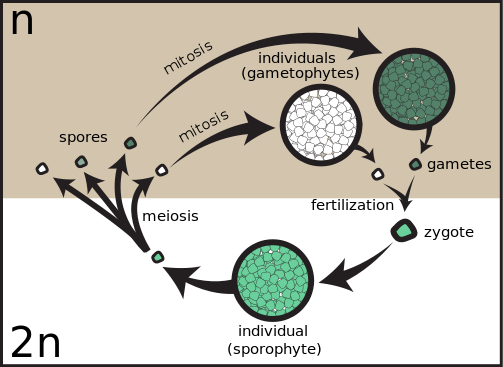 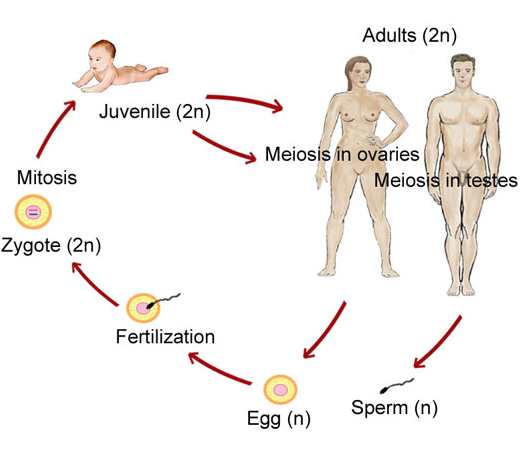 What are the phases of Meiosis?
Meiosis is similar to mitosis, but there is an extra set of phases for each stage.

Since there is an extra set of phases they are labeled Meiosis I and Meiosis II

As in mitosis, chromosomes replicate prior to cell division
What is a tetrad?
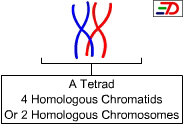 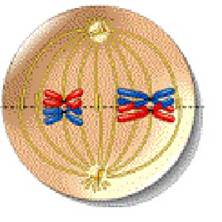 What are homologous chromosomes?
Also called a tetrad
They contain genes for the same traits	
	(ex: blue eyes from mom & green eyes from dad)

One of each homologous pair came from the father (paternal) and one came from the mother (maternal)
What is the Synapsis?
The place where homologous chromosomes (tetrads) line up
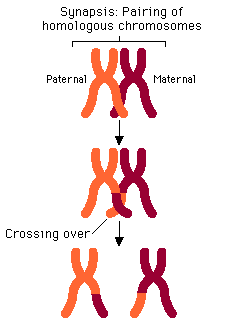 What is crossing over?
The exchange of genetic material between homologous chromosomes during synapsis
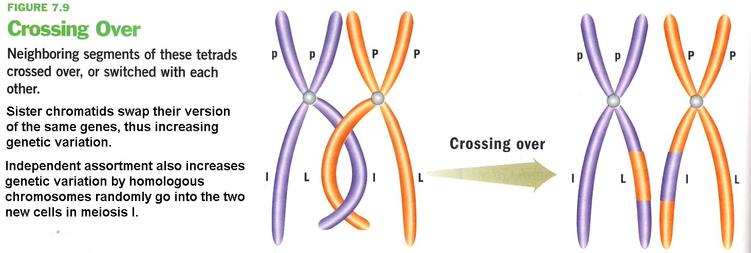 http://highered.mcgraw-hill.com/sites/0072495855/student_view0/chapter28/animation__random_orientation_of_chromosomes_during_meiosis.html
What is reduction division?
Cell division that produces reproductive cells. The parent cell divides into four daughter cells each containing half the number of chromosomes
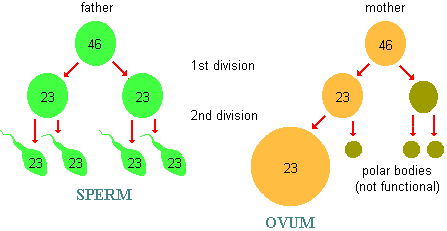 What makes Meiosis different from Mitosis?
Meiosis involves two separate cell divisions (Meiosis I and Meiosis II) 

The resulting daughter cells have half the number of chromosomes as the parent cell. Therefore daughter cells  are NOT identical to parent cell.
In meiosis, a diploid cell (2n) produces four haploid (n) daughter cells 

Meiosis I - reduces the number of chromosomes from diploid to haploid. This is referred to as reduction division.

Meiosis II – is the same as mitosis
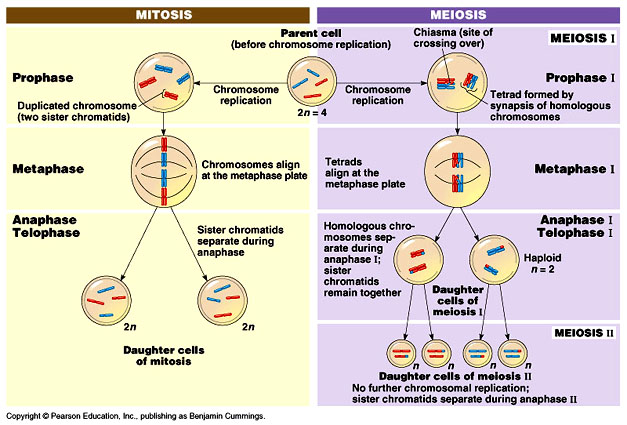 Phases of Meiosis
There are 8 phases (stages) of Meiosis
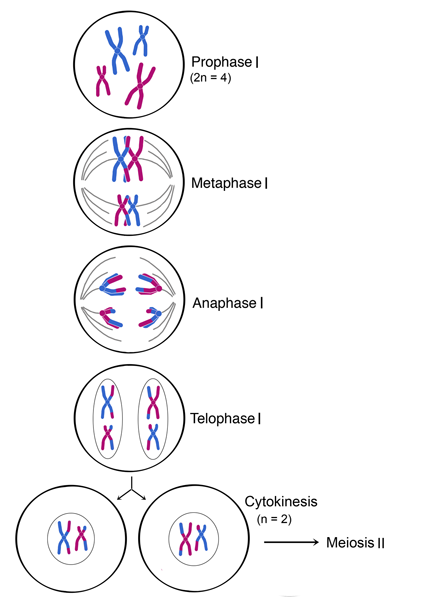 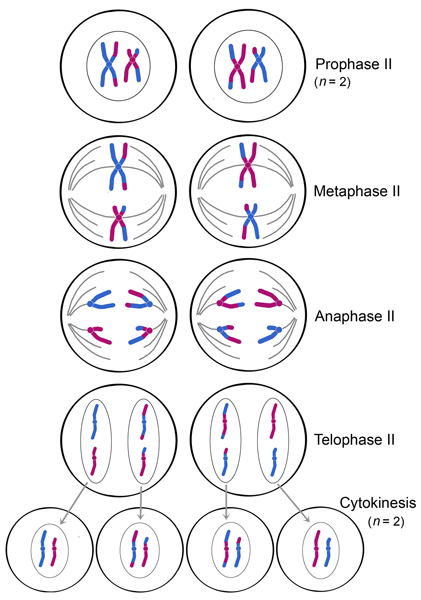 PROPHASE I
The nuclear membrane begins to disappear
Centrioles move to opposite poles and spindle fibers are made
Chromosomes come together in homologous pairs, this structure is called a tetrad because it consists of 4 chromatids
During this time crossing-over can occur
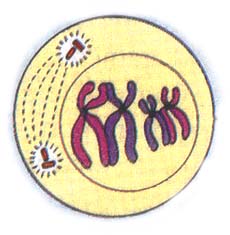 http://highered.mcgraw-hill.com/sites/0072495855/student_view0/chapter28/animation__random_orientation_of_chromosomes_during_meiosis.html
Over view of Prophase I: Chromosomes form, homologous chromosomes start to pair up and crossing over can occur.  This creates more genetic diversity.
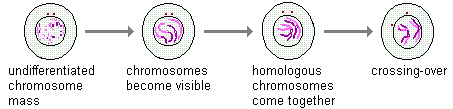 METAPHASE I
Chromosomes line up in middle of cell, but  they line up in HOMOLOGOUS PAIRS
Crossing-over can occur here too
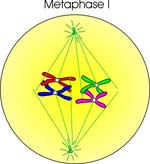 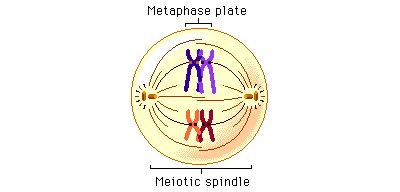 ANAPHASE I
Chromosomes are pulled apart, but it is DIFFERENT than mitosis. 
The centromeres DO NOT divide, instead chromosomes stay together. 
One chromosome from each homologous pair is pulled to opposite ends of the cell.
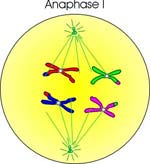 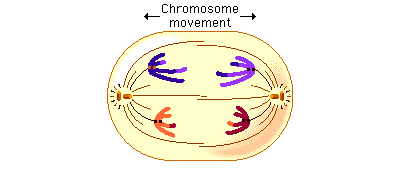 TELOPHASE I
The cell contents divide. 
The nuclear membrane may reappear, but cell usually goes into Prophase II.
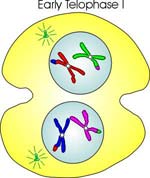 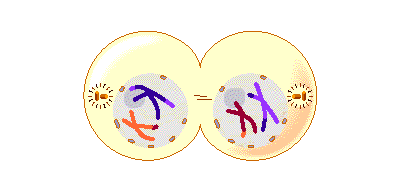 What is the result of meiosis I?
At the end of Meiosis I, each of the two cells has HALF the original number of chromosomes 

One chromosome from each original homologous pair. 

Since the chromosome number is halved, Meiosis I is referred to as reduction division.


The two haploid daughter cells are NOT identical
http://www.phschool.com/science/biology_place/biocoach/meiosis/proii.html
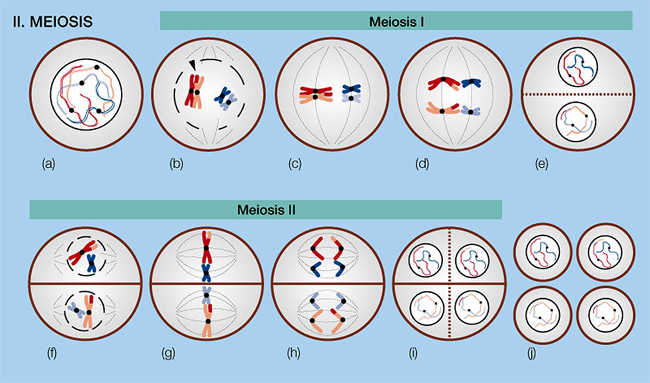 MEIOSIS II
Meiosis II is exactly like mitosis.

Prophase II – Chromosomes appear and nuclear membrane breaks down (if present)
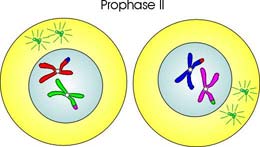 Metaphase II – Chromosomes line up at centre of cell and attach to spindle fibers
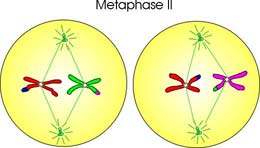 Anaphase II – Centromeres divide. Replicated chromatids are pulled to opposite ends of the cell
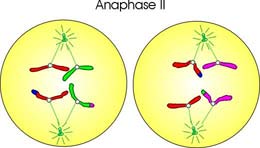 Telophase II – Cell contents divide. Chromosomes uncoil, New nuclear membrane develops
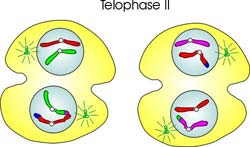 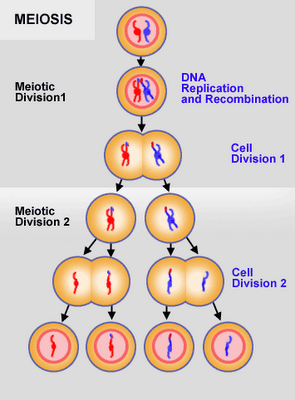 http://highered.mcgraw-hill.com/sites/0072495855/student_view0/chapter28/animation__how_meiosis_works.html
Stages of Meiosis (McGraw-Hill)
http://highered.mcgraw-hill.com/sites/0072495855/student_view0/chapter28/animation__stages_of_meiosis.html
What is the result of Meiosis II?
4 cells are formed, each having half the number of chromosomes as the original cell
In males these cell will turn into 4 sperm
In females these cell will turn into 1 egg and 3 polar bodies
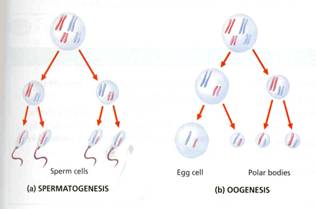 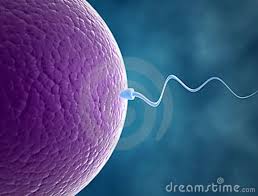 What makes Meiosis different from Mitosis?
http://highered.mcgraw-hill.com/sites/0072495855/student_view0/chapter28/animation__unique_features_of_meiosis.html

Synapsis
Crossing over (homologous pairs)
Reduction division
Practice Multiple Choice
1. If the egg cell of a potato plant has 24 chromosomes, how many chromosomes are found in the root cell?
	(A) 12
	(B) 24
	(C) 36
	(D) 48
2. Which process repairs damaged tissue?
	(A) meiosis
	(B) mitosis
	(C) parthenogenesis
	(D) spermatogenesis
3. Which best describes the daughter cells at the end of meiosis?
	(A) four diploid
	(B) four haploid
	(C) two diploid
	(D) two haploid